Kutsu Firstbeat Hyvinvointianalyysiin
Tervetuloa paikalle
Xx.xx.2019 klo 12.00
Oma nimi
9 April 2019
2
Firstbeat Hyvinvointianalyysi
Näe arkesi uudessa valossa
Työnantajasi tarjoaa sinulle mahdollisuuden nähdä elämäsi uudella tavalla – sydämesi kertomana.

98 % suosittelee Firstbeat Hyvinvointianalyysia.
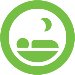 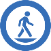 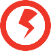 LIIKU OIKEIN
PALAUDU PAREMMIN
HALLITSE STRESSIÄ
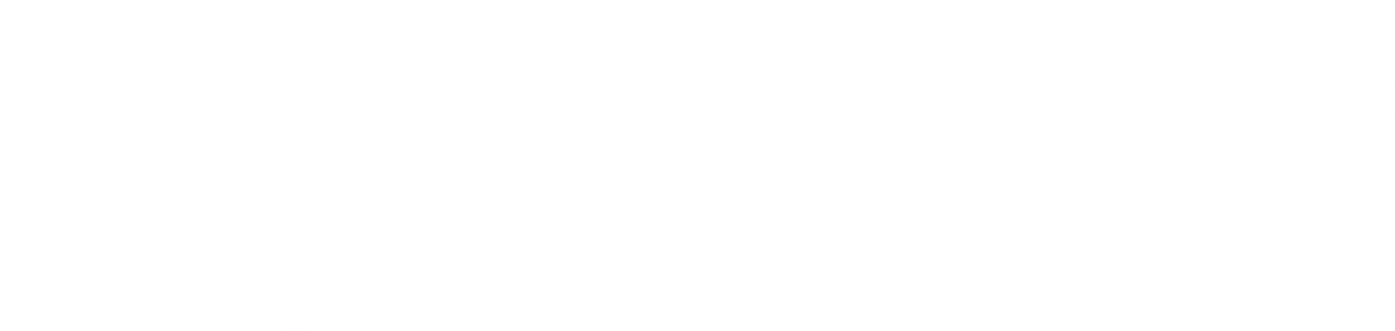 9 April 2019
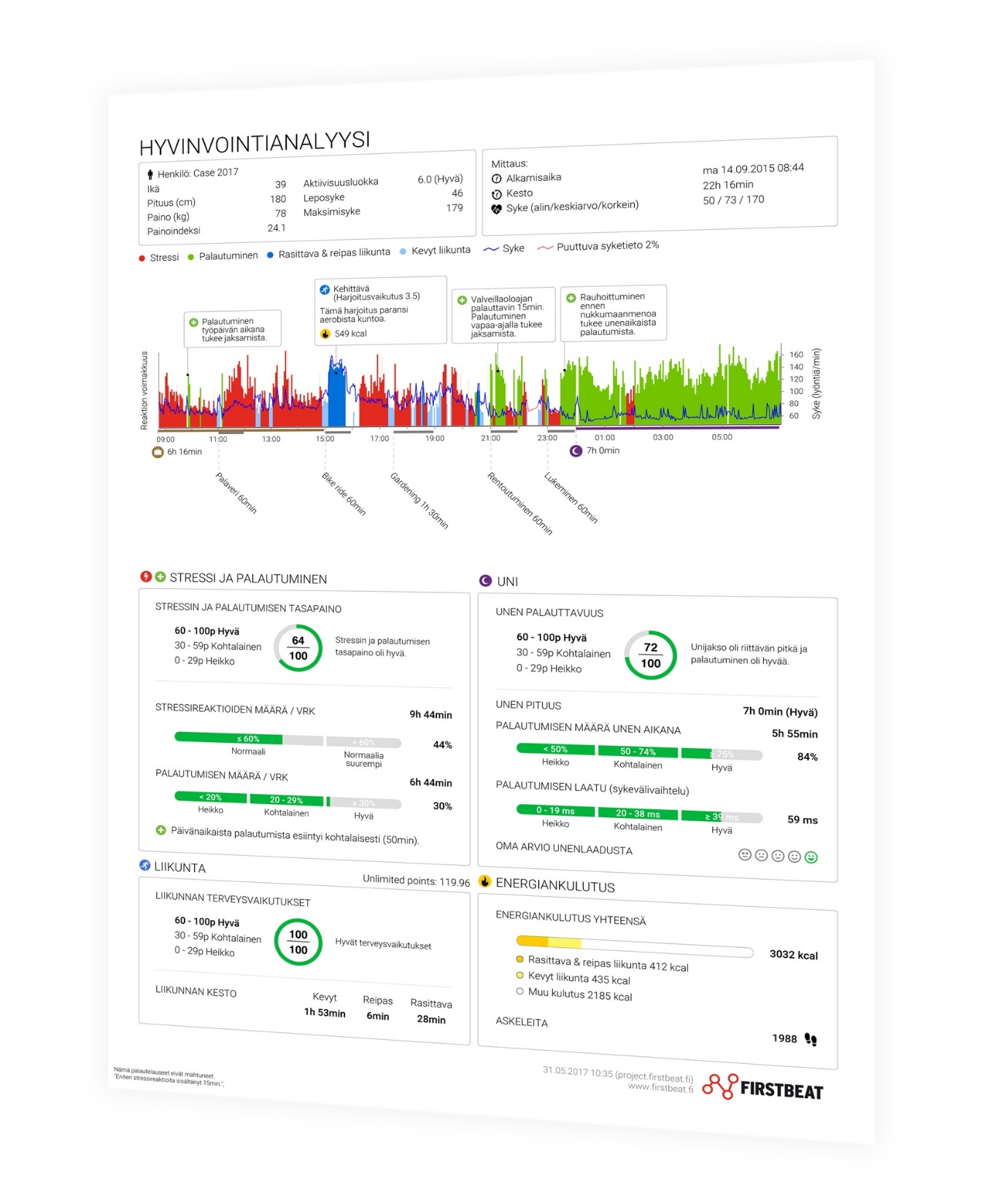 3
Firstbeat hyvinvointianalyysi
Mitattu tieto auttaa tunnistamaan hyvinvointiin vaikuttavat tekijät
HALLITSE STRESSIÄTunnista stressaavat tilanteet ja 
kuormittavat tekijät.

PALAUDU PAREMMINTunnista palauttavat hetket ja
paranna unenlaatuasi.

LIIKU OIKEINNäe liikunnan terveys- ja kuntovaikutukset.
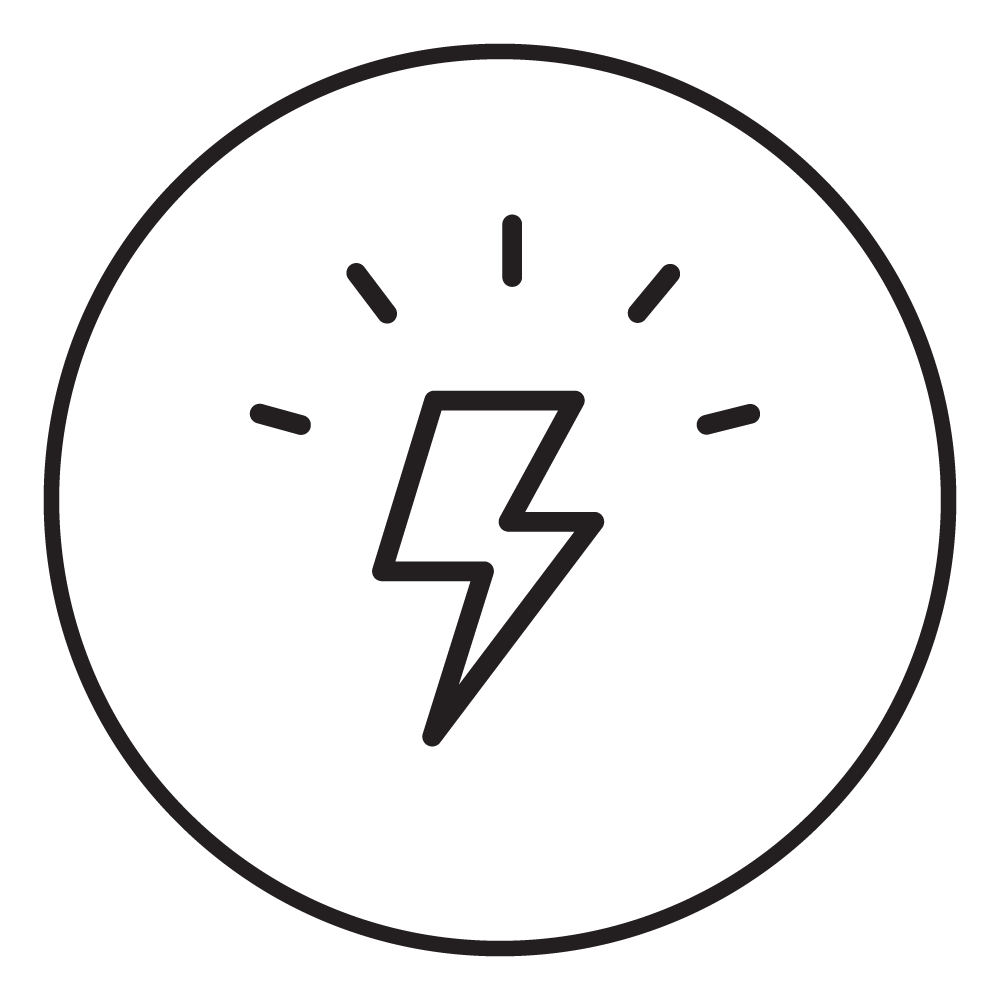 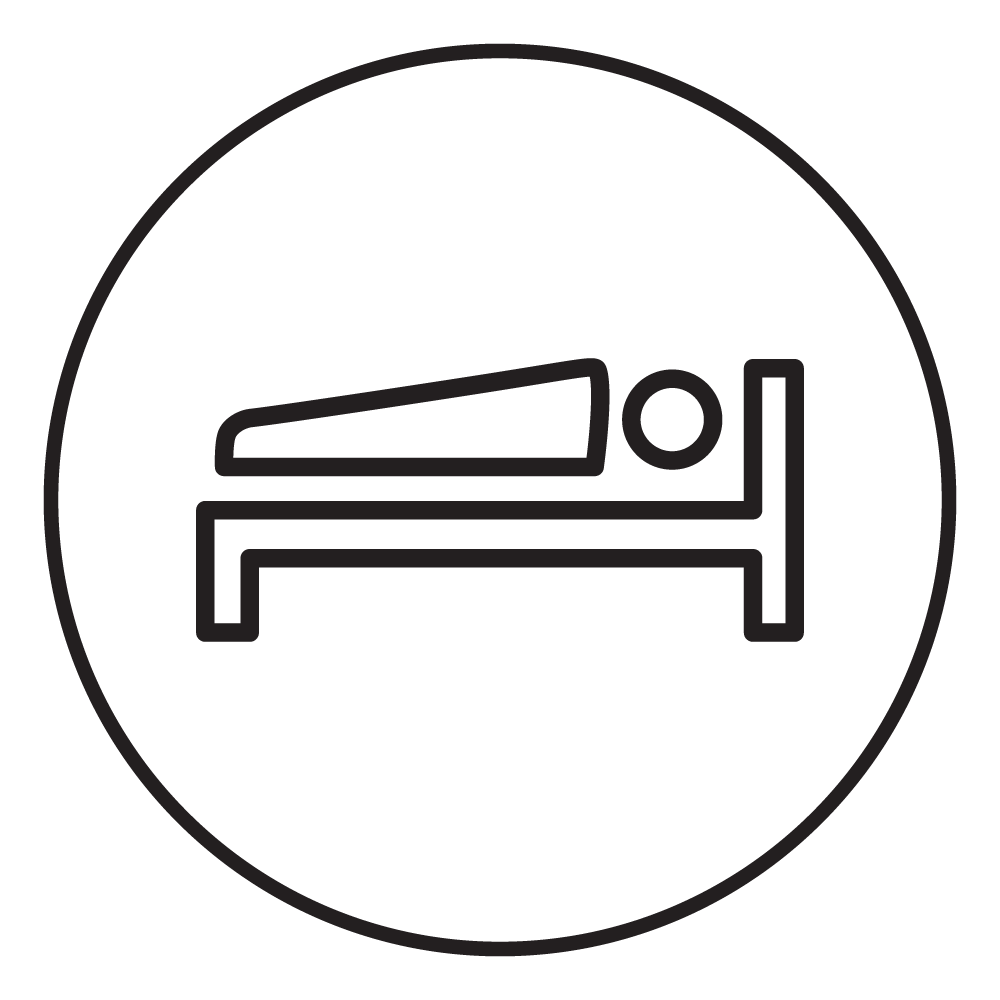 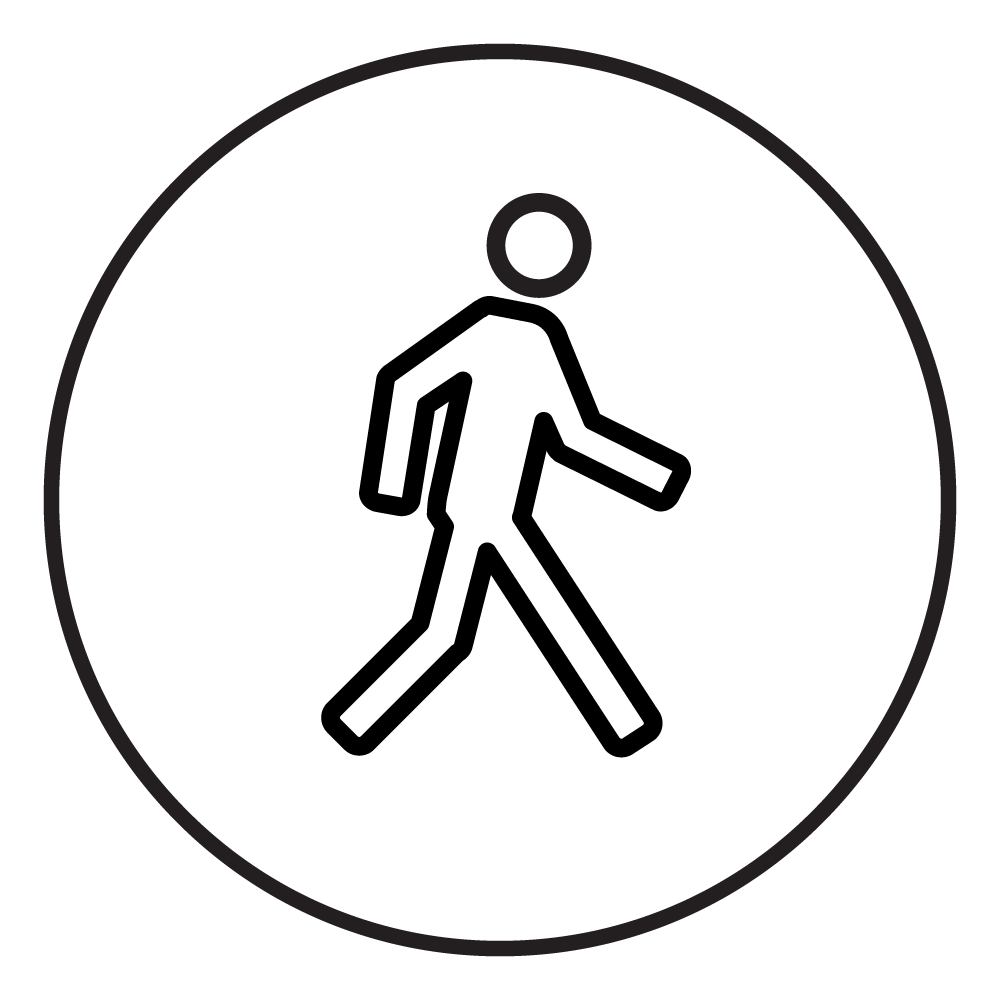 Hyvinvointi syntyy työssä, levossa ja vapaa-ajalla.
9 April 2019
4
Hyvinvointianalyysi käytännössä
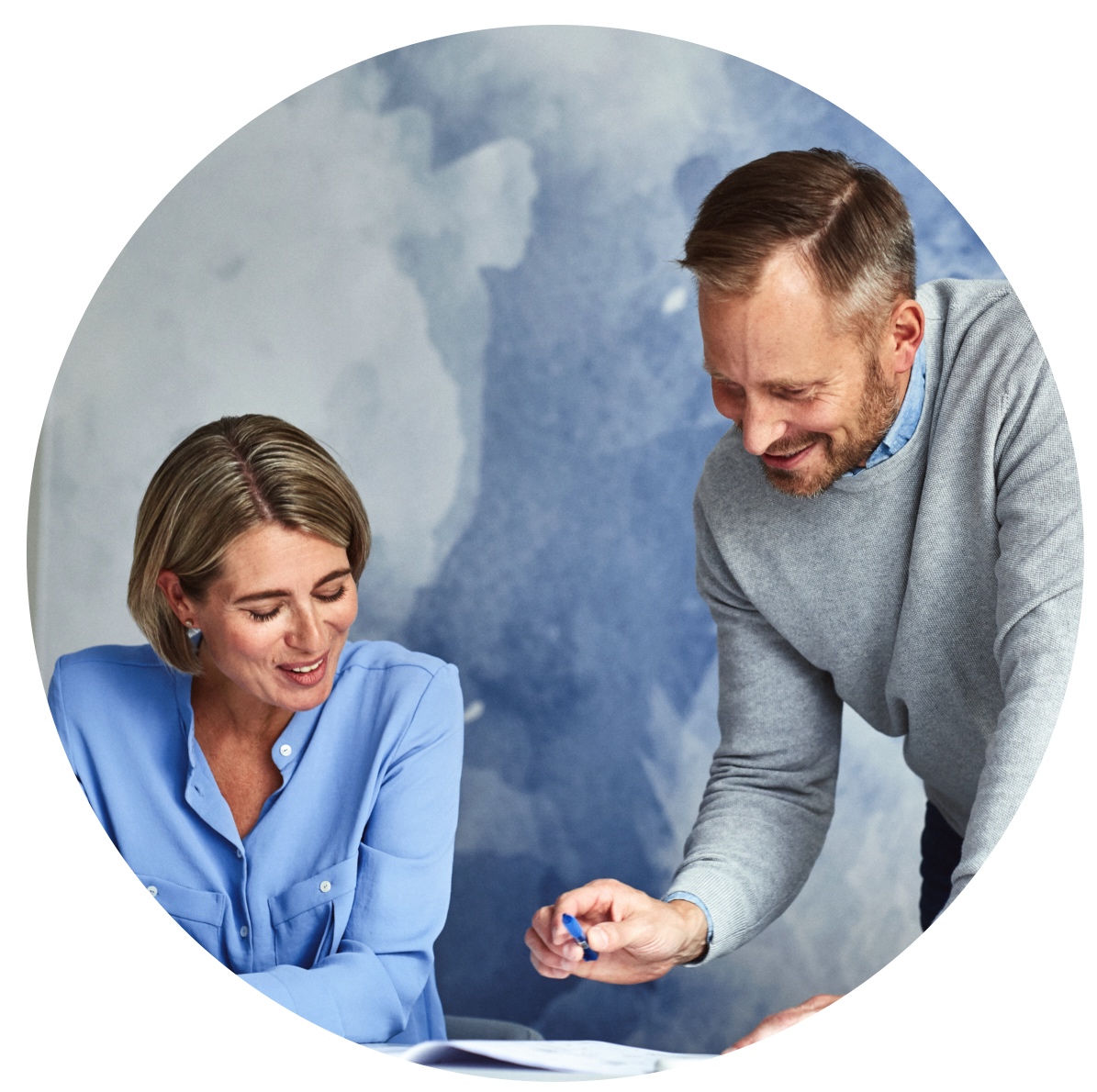 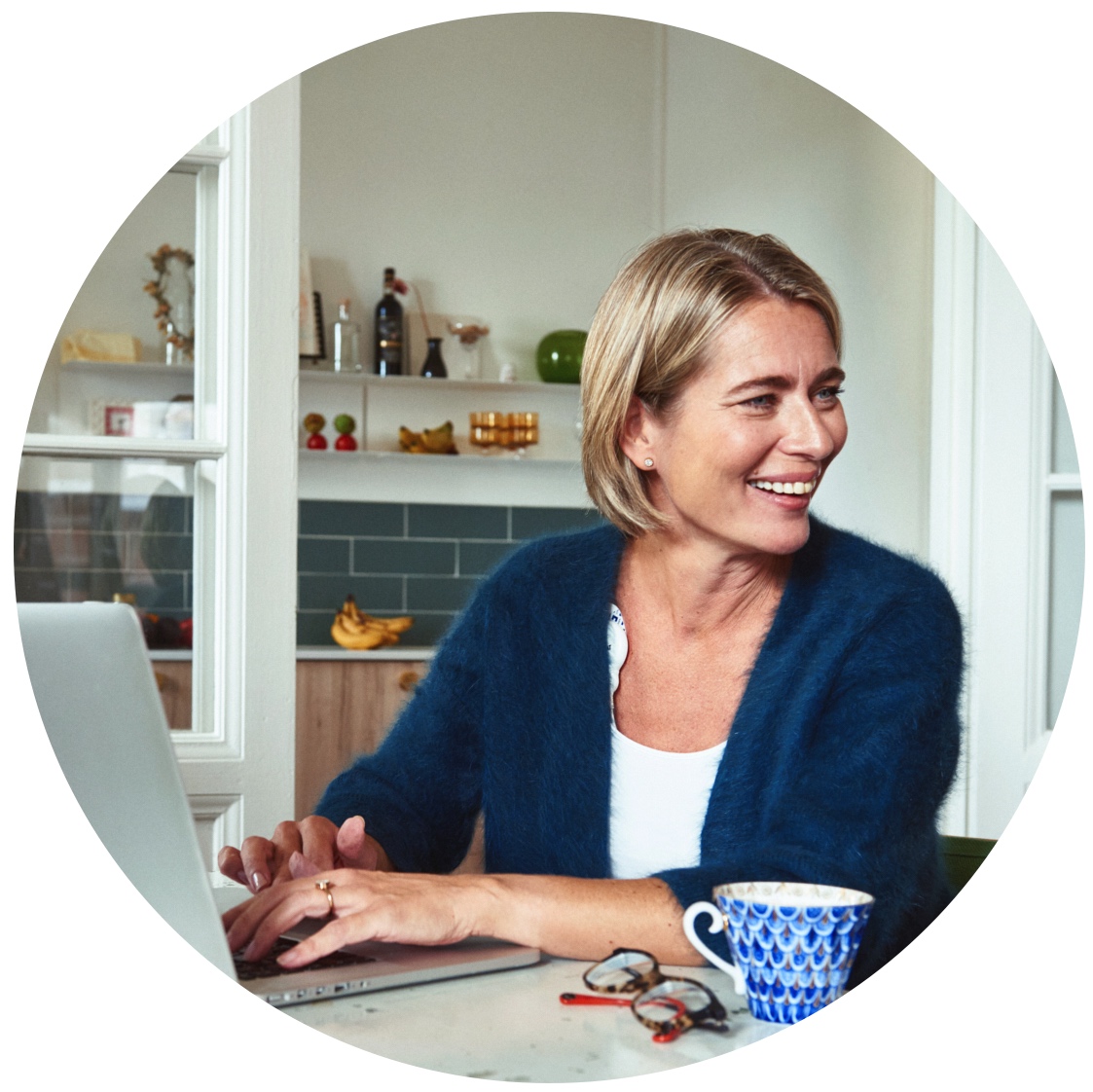 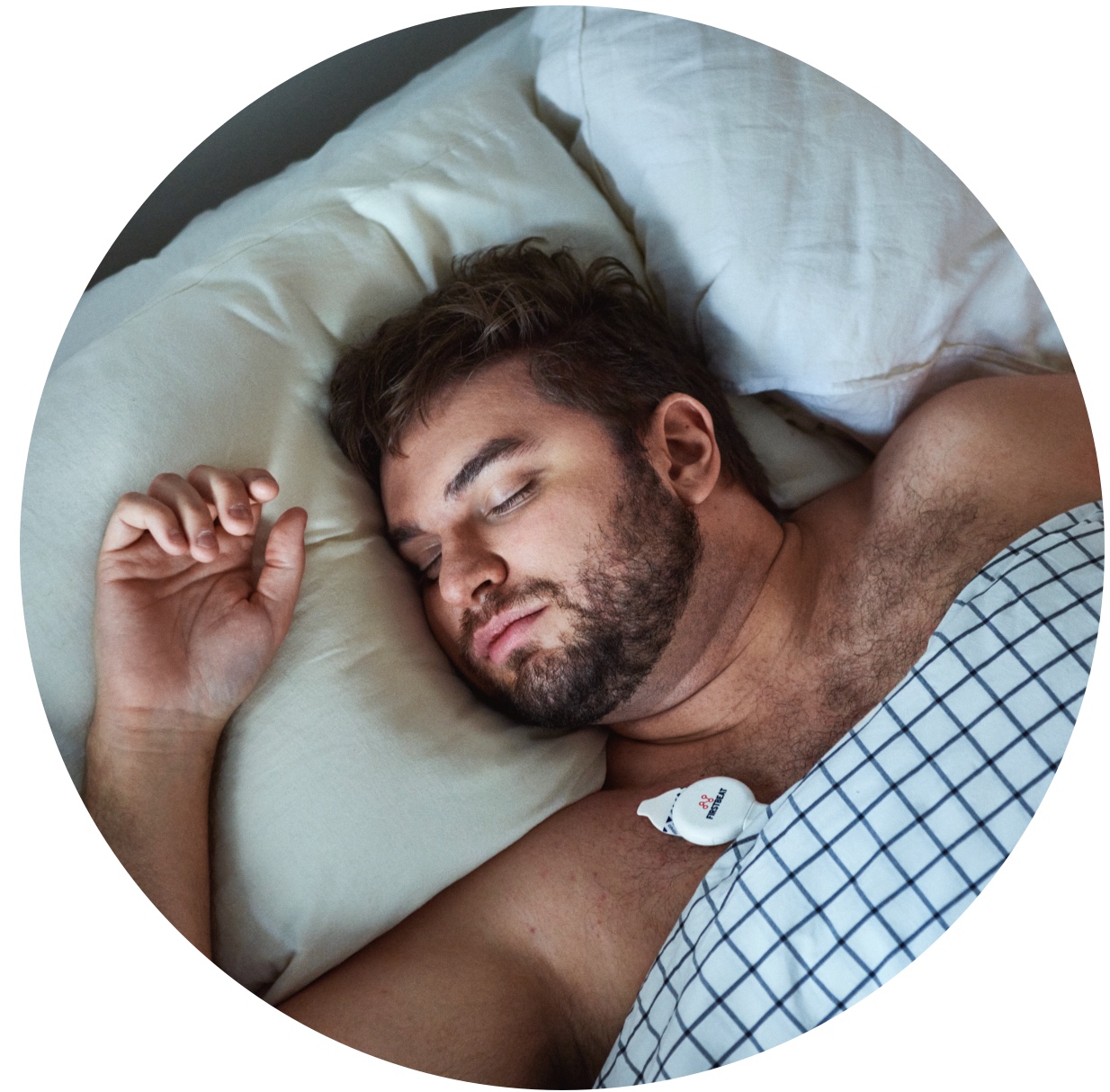 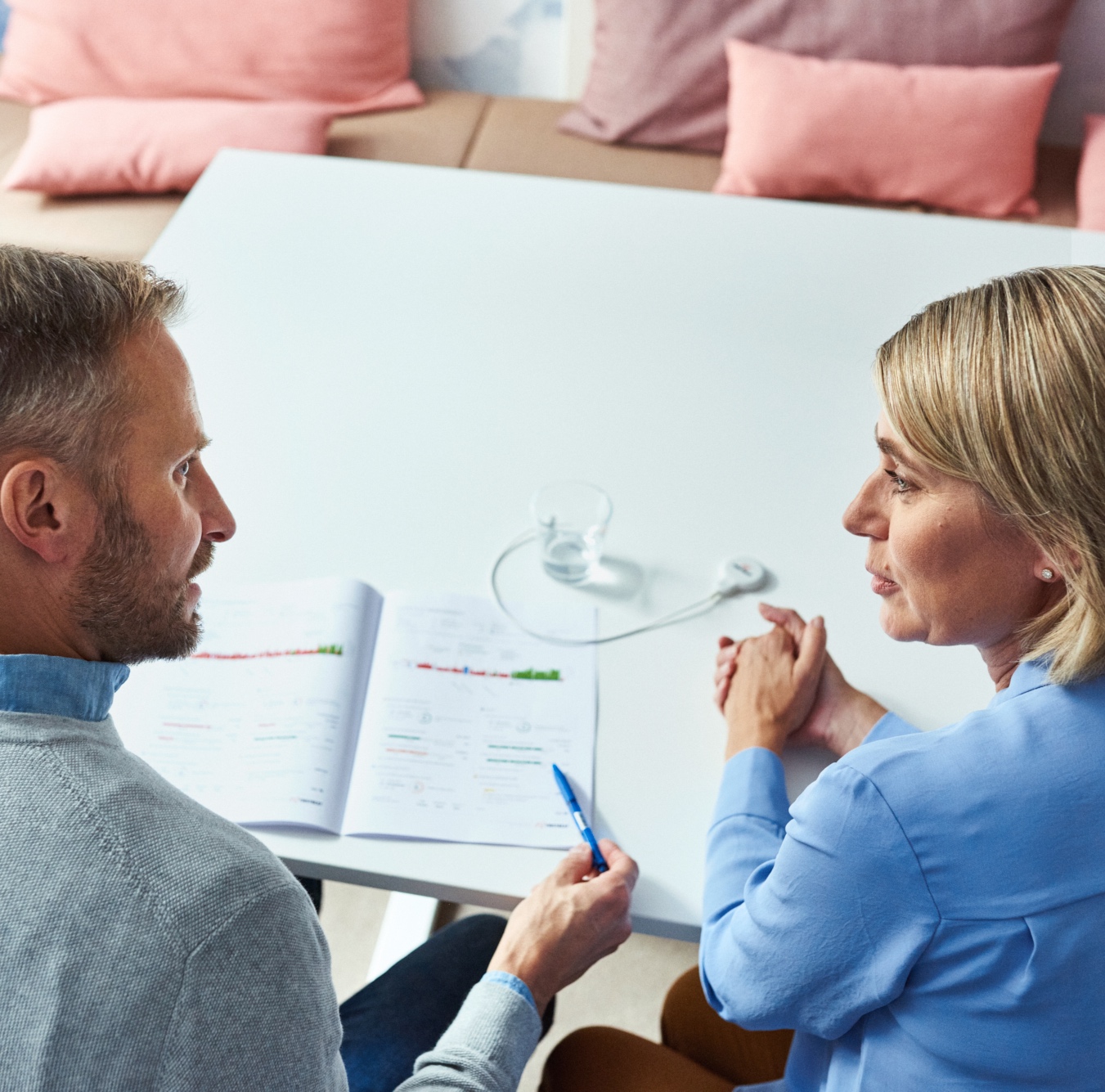 4
3
1
2
TOIMENPITEET
SYKEVÄLIMITTAUS
TULOKSET
VALMENNUSHETKI
Saat henkilökohtaisen palautteen ja toimenpidesuositukset hyvinvointisi parantamiseksi.
3 vrk mittaus työssä, vapaa-ajalla ja nukkuessa. Päiväkirja täydentää mittausta.
Täsmälliset tavoitteet motivoivat tekemään pysyviä elämäntapamuutoksia.
Näe hyvinvointiisi vaikuttavat tekijät henkilökohtaiselta raportilta. Työnantaja ei näe tuloksiasi.
Nyt on oikea aika ottaa selvää, miten todella voit! Klikkaa ja lue lisää.
9 April 2019
5
Haluatko tietää todellisen kuntotasosi?
Hyvinvointianalyysin Kuntotaso kertoo maksimaalisen hapenottokykysi (VO2max) eli kestävyyskuntosi.
Vain puolen tunnin reipas kävelylenkki mittausjakson aikana riittää.
Tarkan tuloksen saamiseksi toteuta kävely tasaisessa maastossa tai juoksumatolla. Vältä kantamuksia, puhumista ja pysähtelyä. Älä juokse tai käytä sauvoja.
Merkitse kävely päiväkirjaan.
Helppo ja turvallinen tapa mitata kuntotaso – ei vaadi maksimaalista suoritusta.
Vasta-aiheet: kävelyä rajoittava sairaus, beetasalpaajalääkitys tai liikunnan harrastamattomuus.
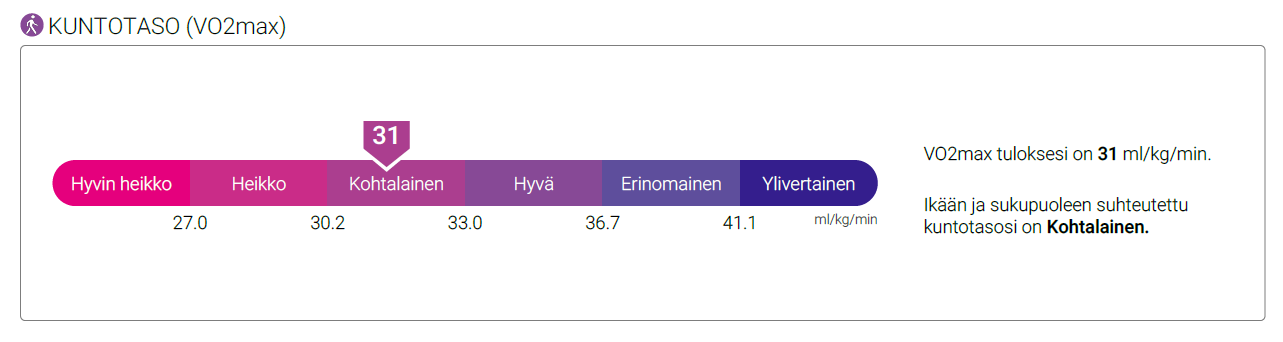 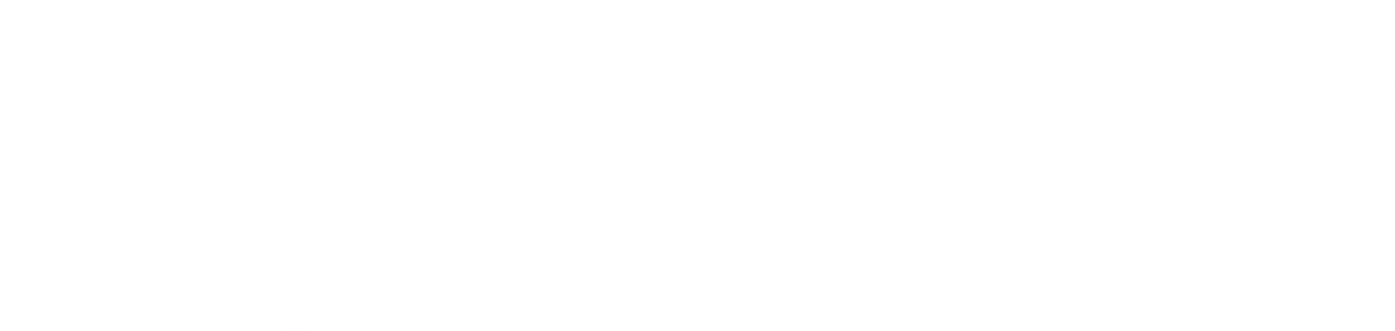 9 April 2019
6
ASIAKKAAMME KERTOVAT OIVALLUKSISTAAN
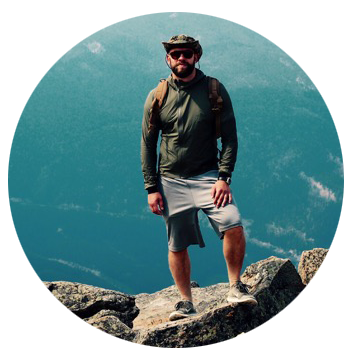 ”Tämä voi olla monelle sellainen ’reality check’, jos ei ole aiemmin saanut näin selvää tietoa omasta stressistä ja palautumisesta. Mulle tämä oli enemmän vahvistus, että kannattaa jatkaa kuten ennenkin.” 

– Mikko Oikkonen, johdon konsultti, Reaktor
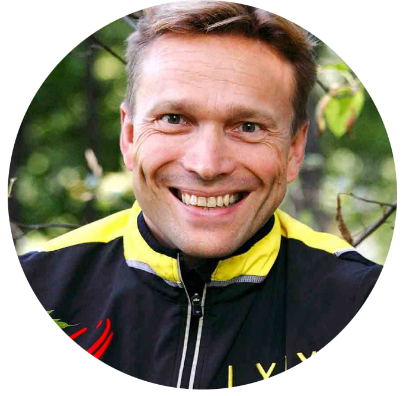 ”[Alkoholiannokset] vaikuttivat negatiivisesti palautumiseen. – – Se yllätti, koska oma fiilis oli, että nukuin hyvin.”

- Timo Ritakallio, toimitusjohtaja, Ilmarinen
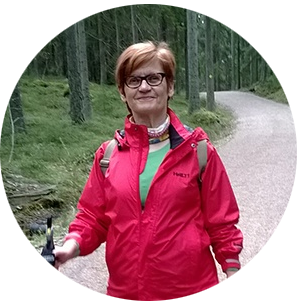 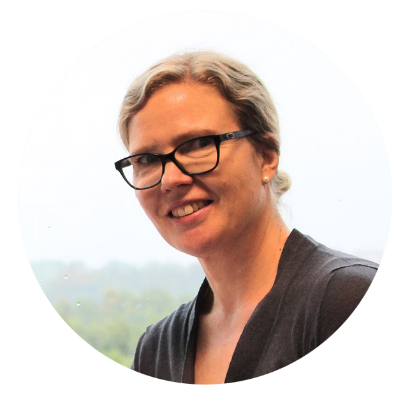 ”Nyt tiedän, että näillä rutiineilla jaksan viimeiset työvuodet.” 
- Meeri Kaakinen, terveydenhuollon palvelupäällikkö
”Oli kiva todeta, että oma arkinen urheilusuoritus on tehokas ja hyväksi kunnolle.”
- Paula Sihtola-Solatie, seniorikonsultti, HR4
Lue lisää menestystarinoistamme
9 April 2019
7
KATSO hyvinvointianalyysin esittely- ja ohjevideo
Katso videolta, miten mittaus toimii ja millaista hyötyä se sinulle tuottaa.
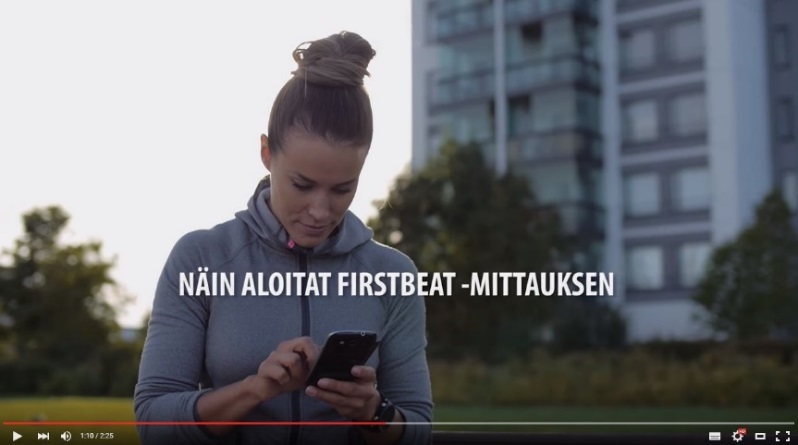 9 April 2019
8
FIRSTBEAT ON hyvinvoinnin mittaamisen EDELLÄKÄVIJÄ
Huippu-urheilu
Kuluttajatuotteet
Työ ja hyvinvointi
Yli 23 000 urheilijaa ja yli 1 000 ammattilaisjoukkuetta luottaa harjoittelussaan Firstbeat Sportsiin.
Firstbeatin ominaisuuksia löytyy yli sadasta eri tuotteesta, älykelloista pyöräilytietokoneisiin ja kuulokkeisiin.
Firstbeat Hyvinvointianalyysi on auttanut jo yli 300 000 työntekijää kokonaisvaltaisen hyvinvoinnin rakentamisessa.
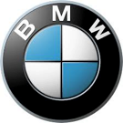 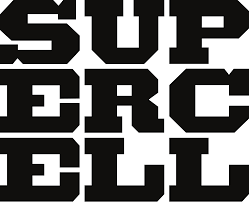 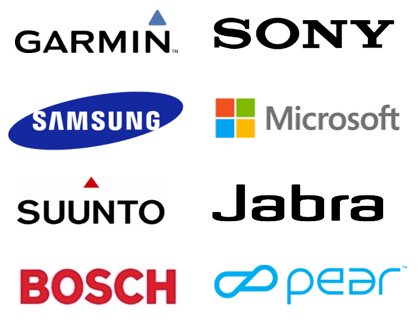 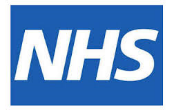 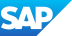 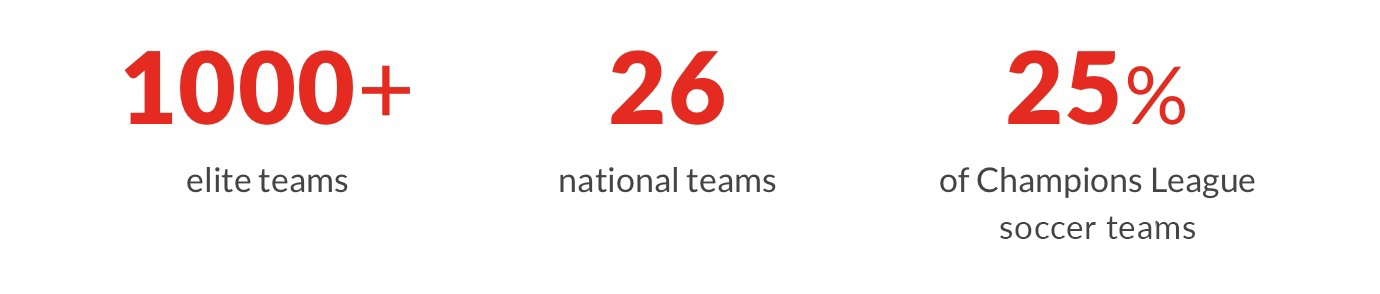 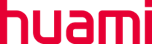 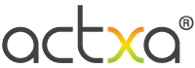 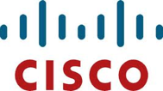 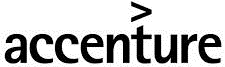 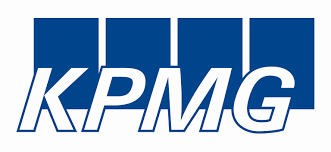 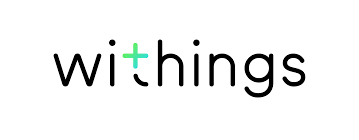 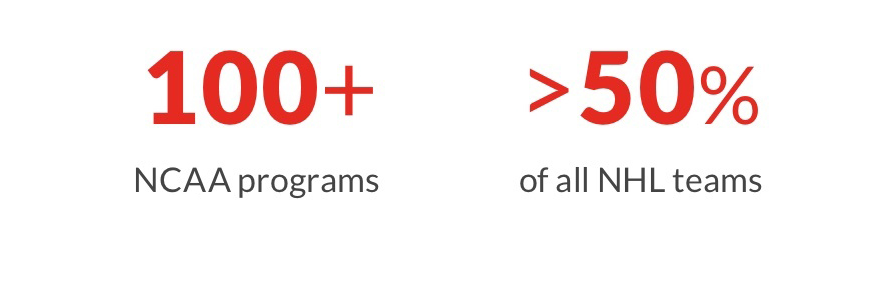 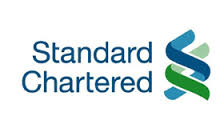 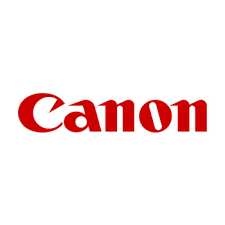 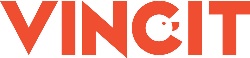 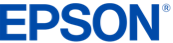 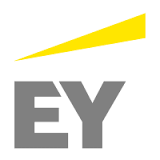 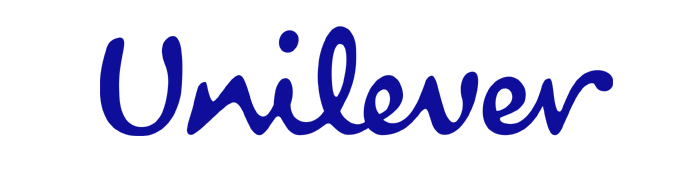 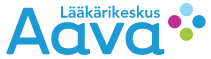 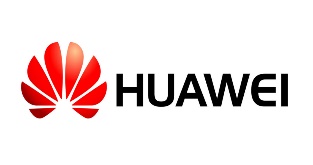 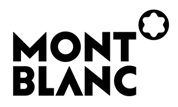 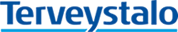 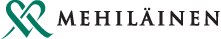 9 April 2019
9
Firstbeat Hyvinvointianalyysi
– arvokkaita oppeja ja oivalluksia elämäsi matkalle
9 April 2019
10
Kiitos!
Kysyttävää? Autamme mielellämme!
firstbeat.com/fi/tuki/
08 415 41 726
tuotetuki@firstbeat.fi
9 April 2019